搾乳マークの背景色が変更できます。
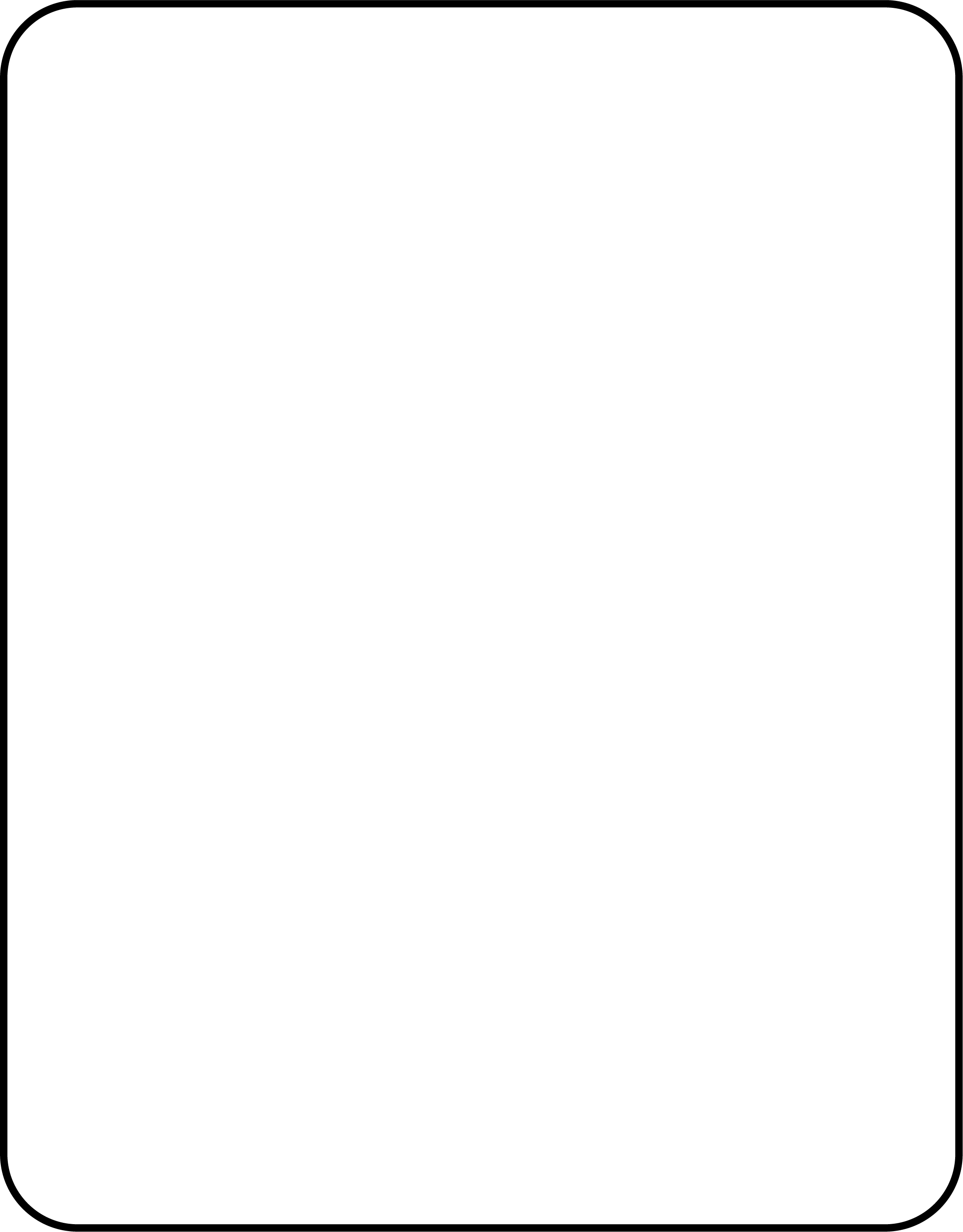 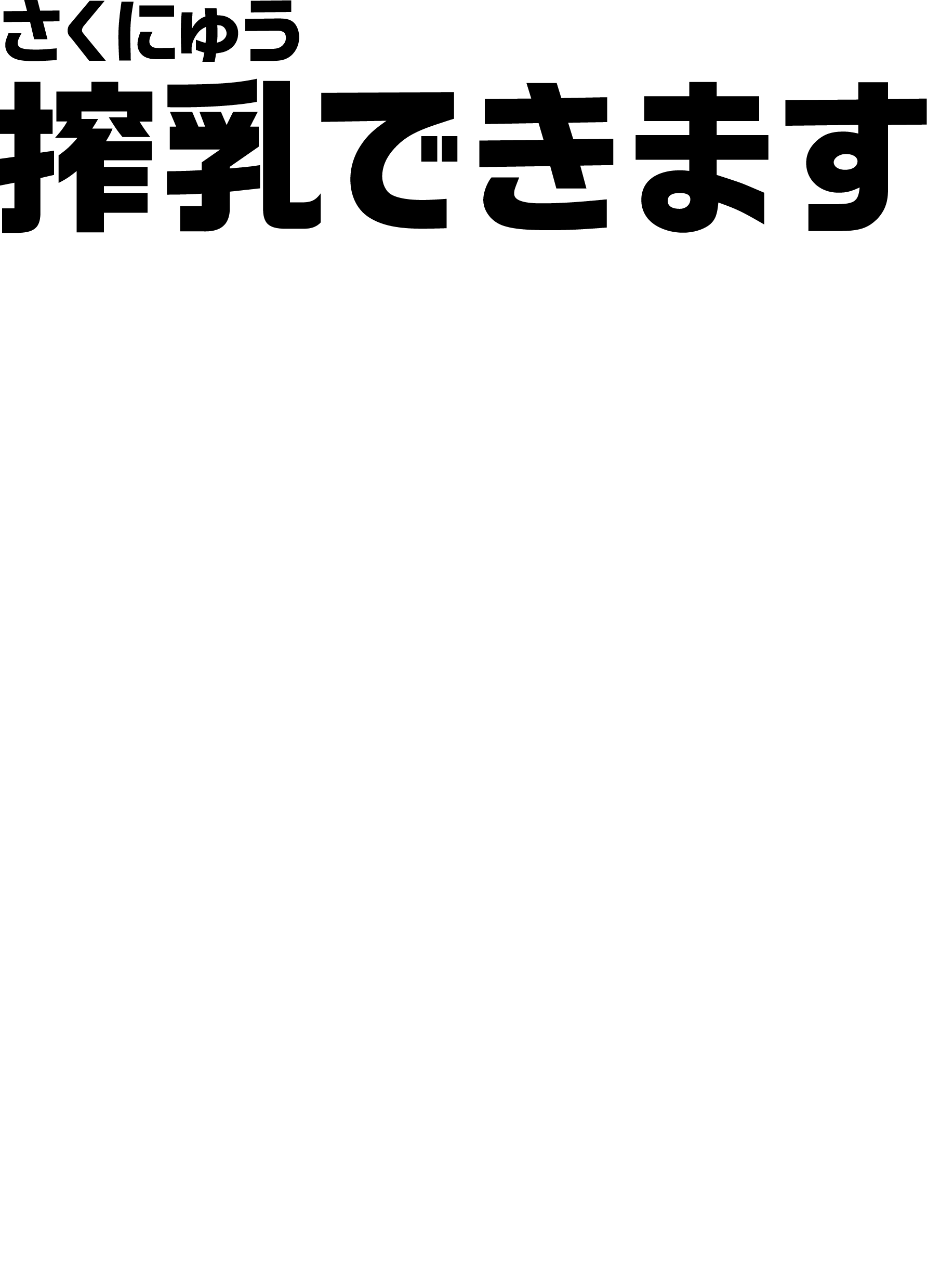 背景色が変更できます。
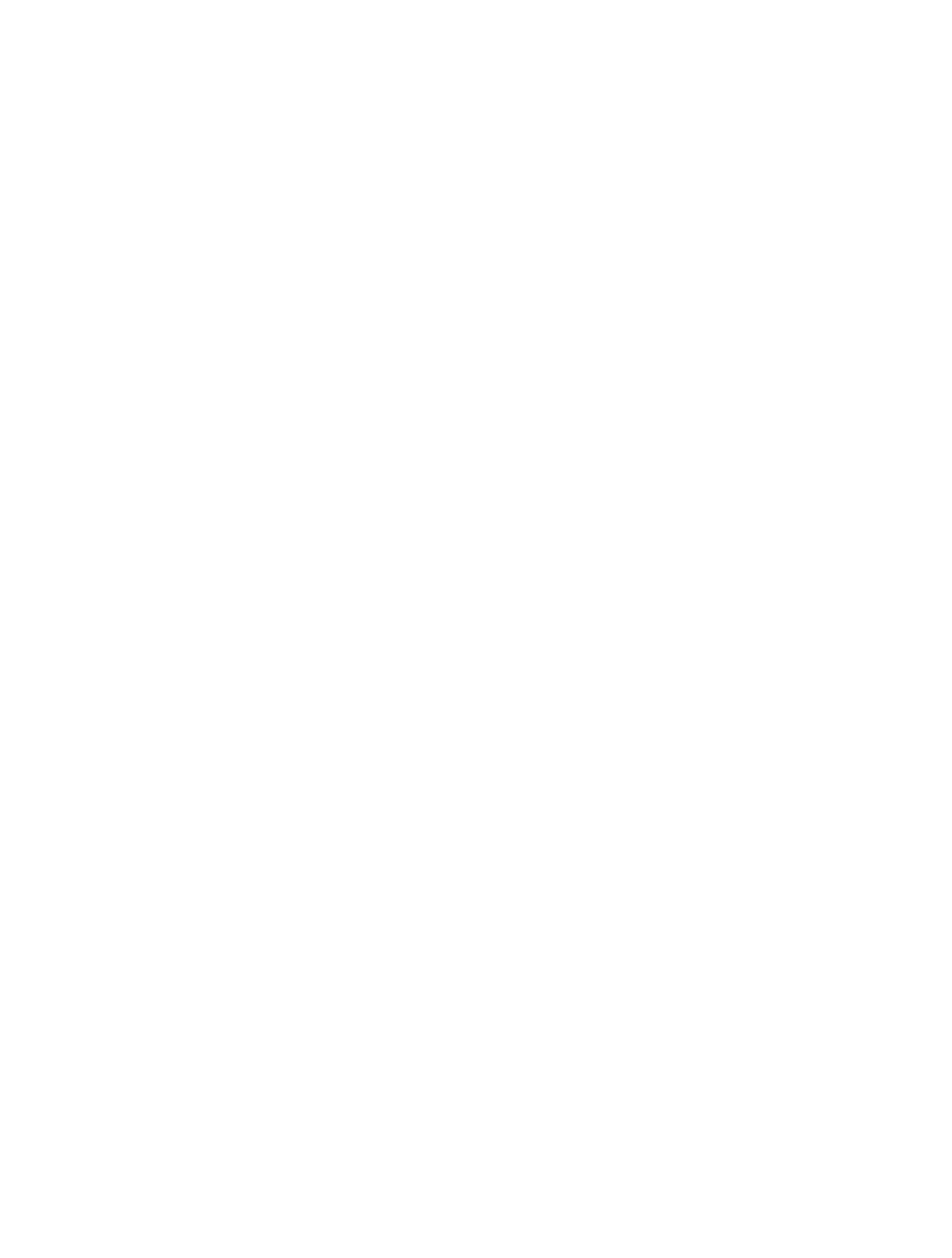 搾乳マークの背景色が変更できます。
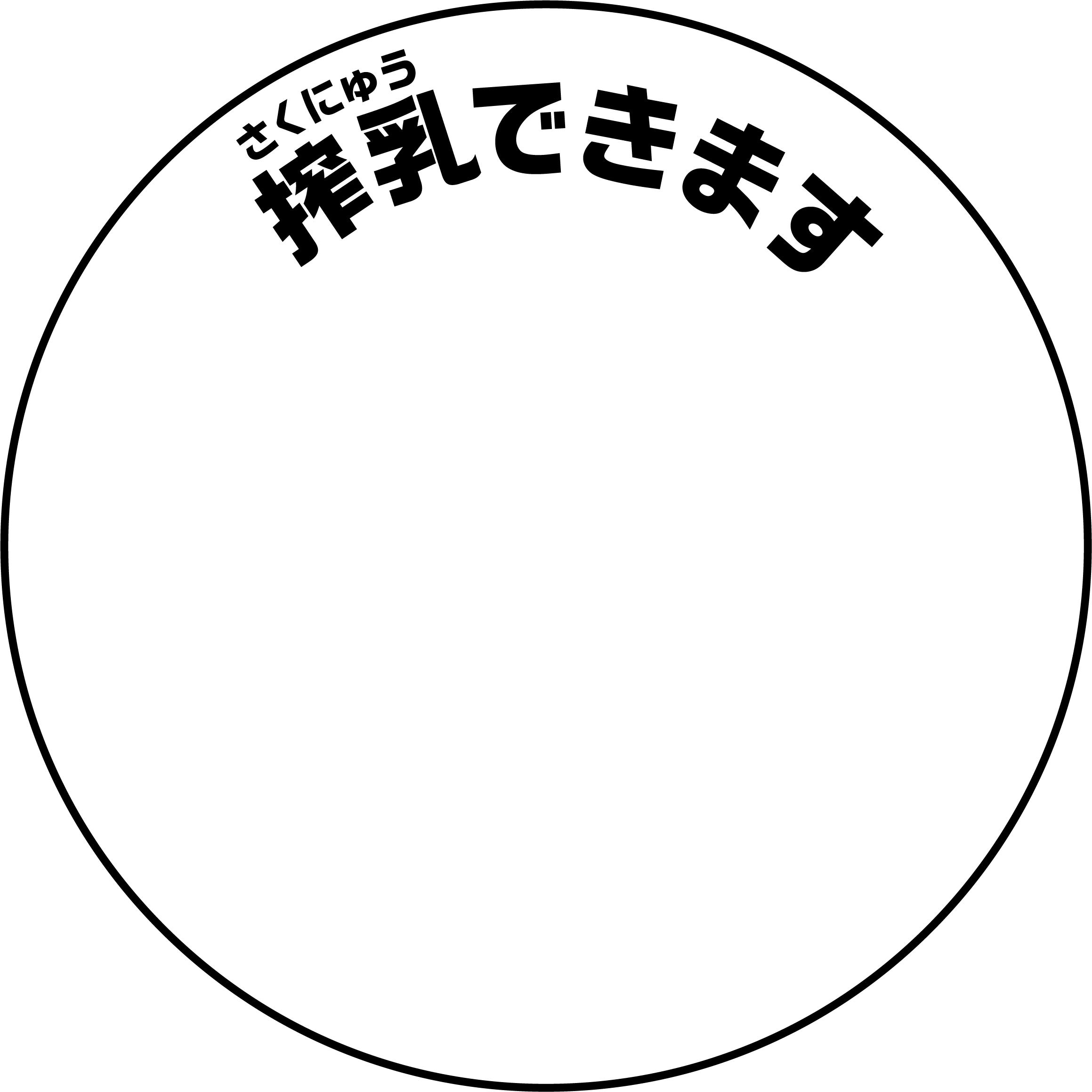 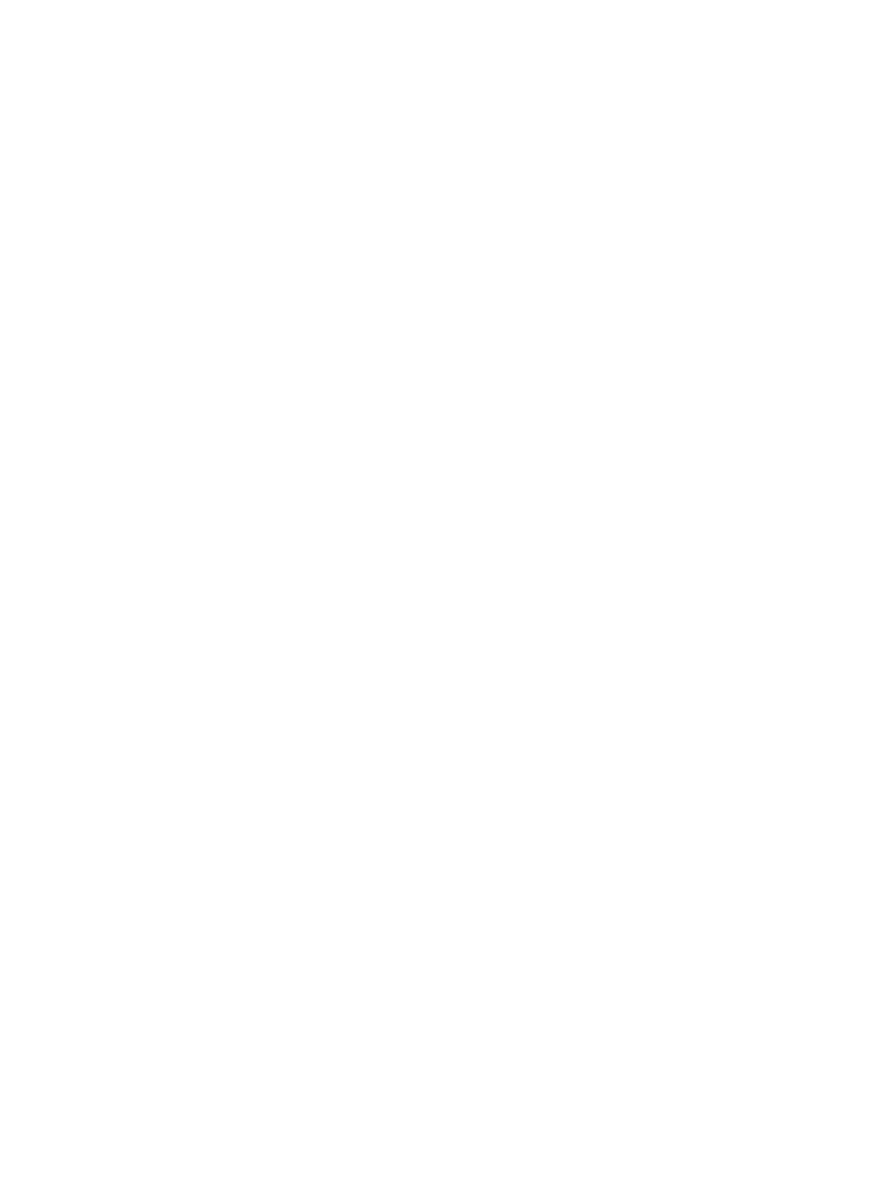 背景色が変更できます。
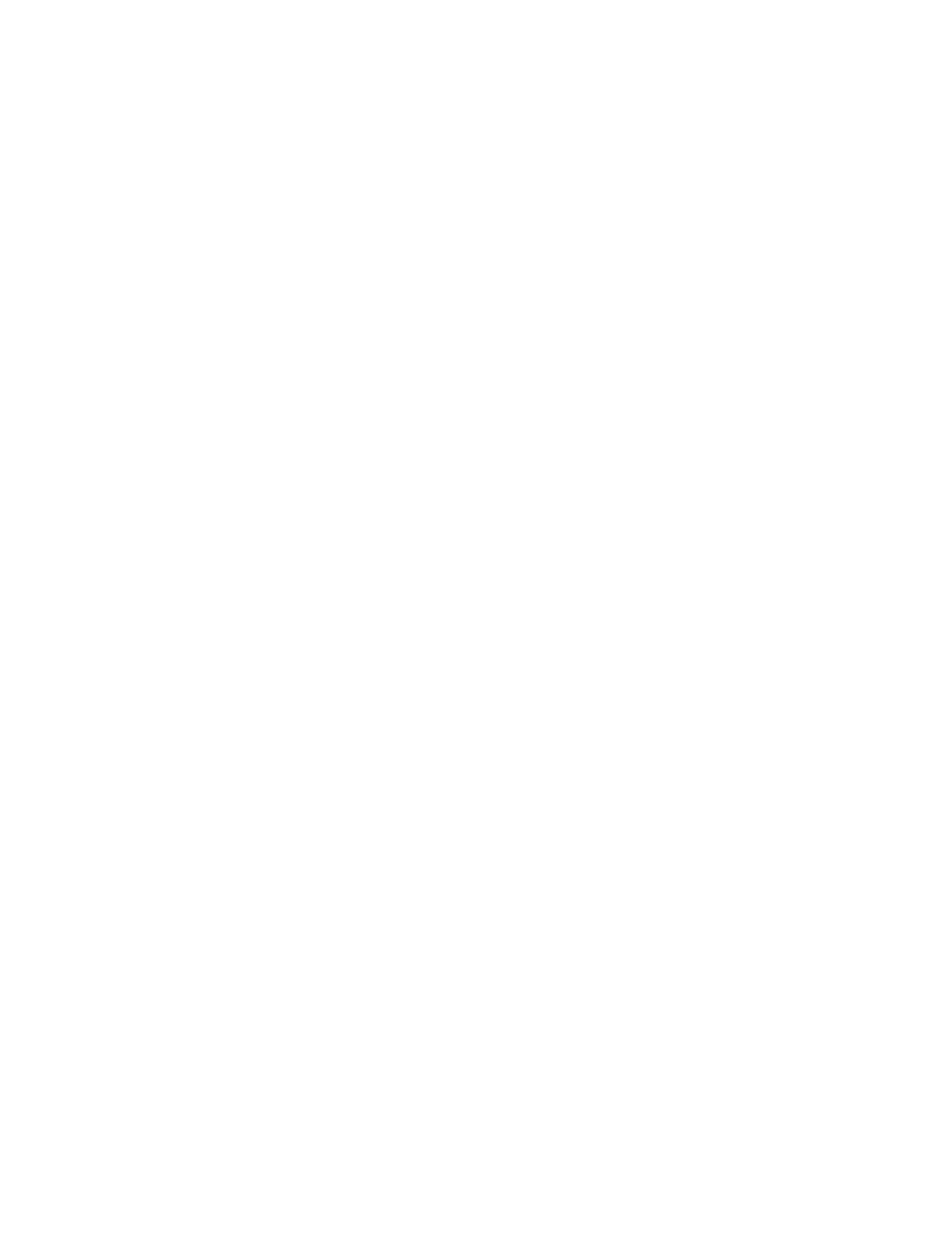 外枠の線の色が変更できます。
外側の背景色と搾乳機の色が同一色に変更できます。
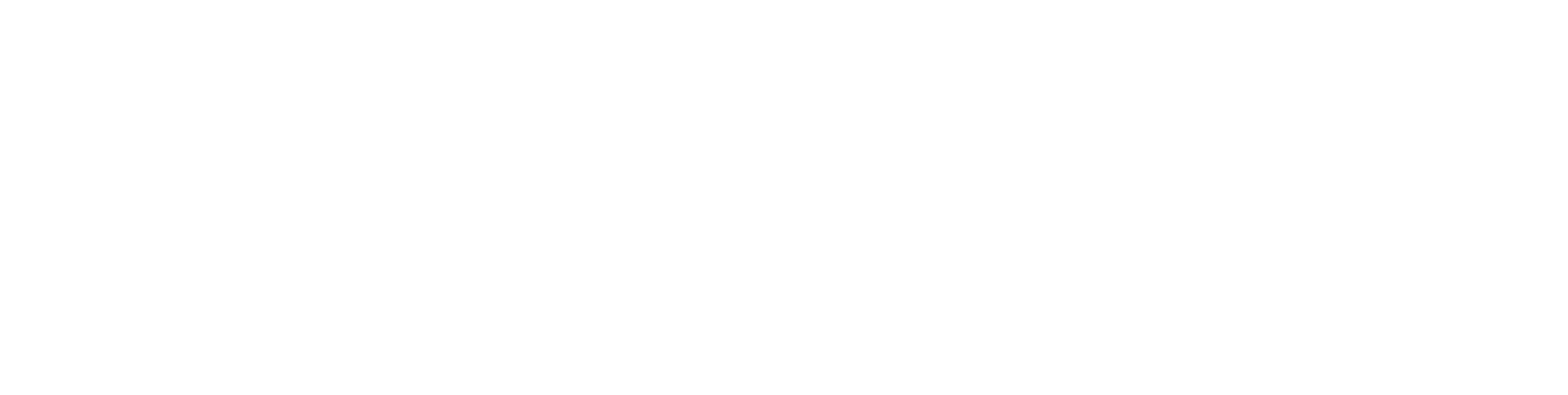 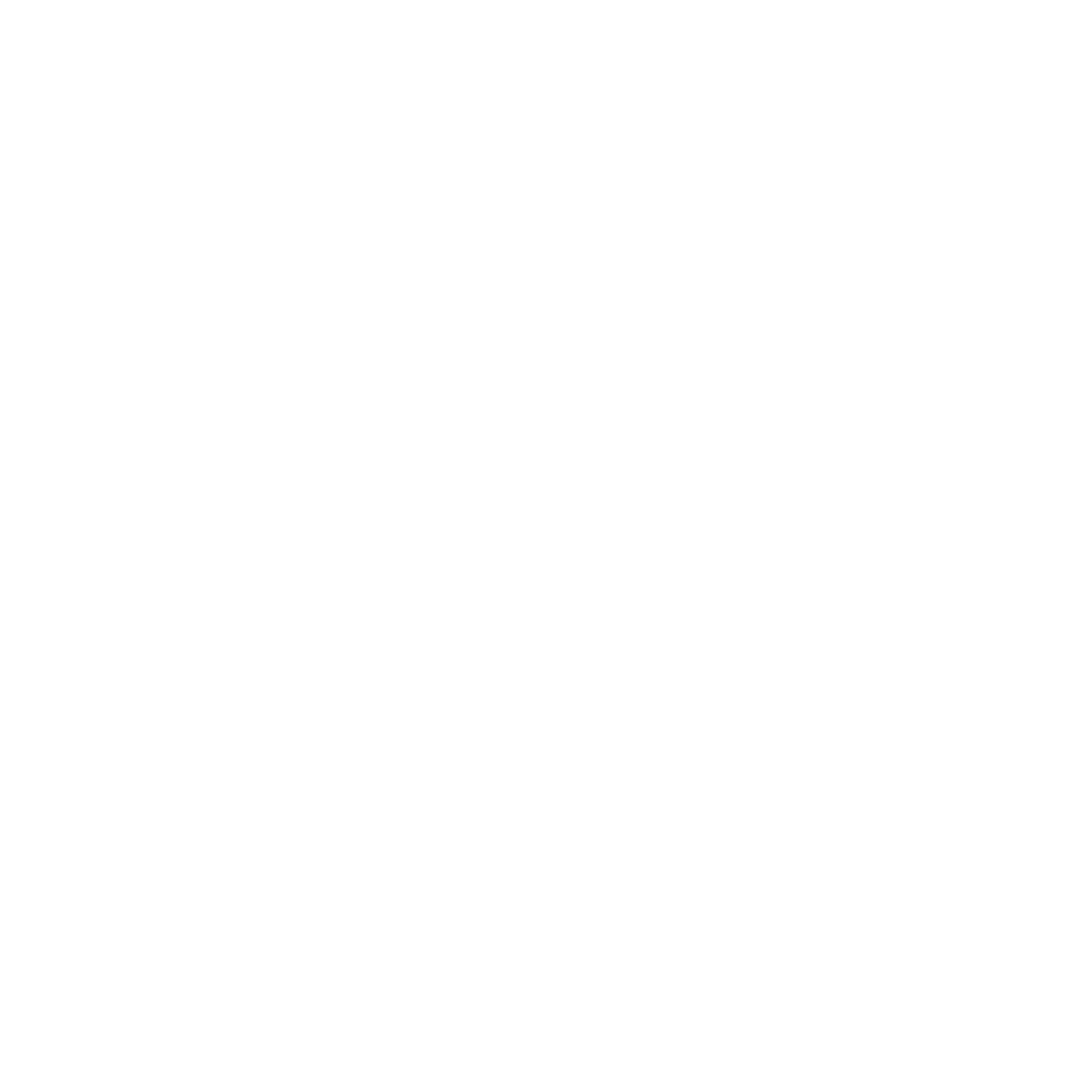 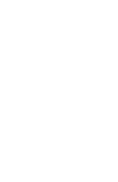 グループを解除し、背面に配置された矩形の配色変更により搾乳機の色が変更できます。 （角版）
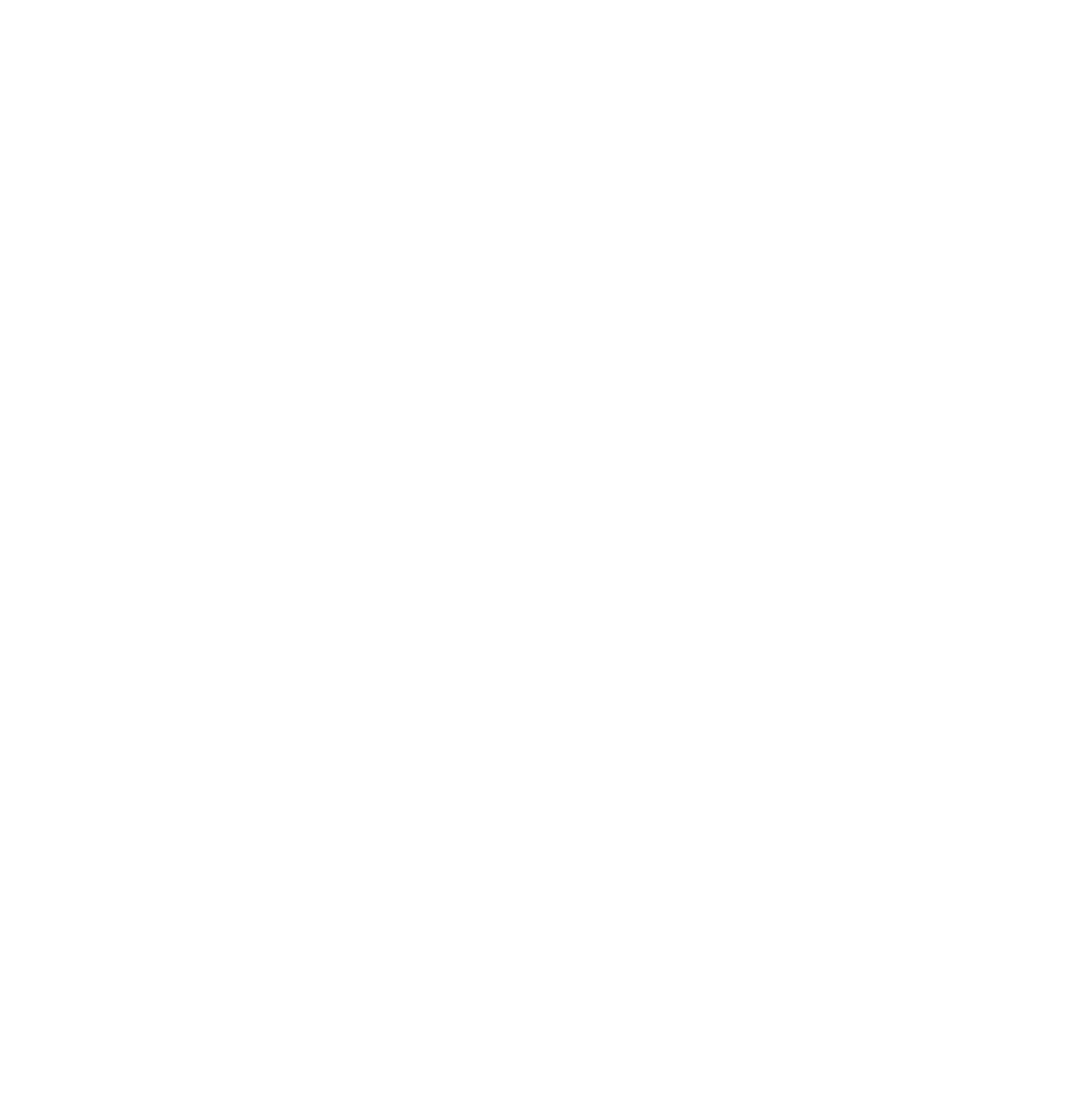 グループを解除し、
外枠の線の色が変更できます。
外側の背景と搾乳マークの色が同一色に変更できます。
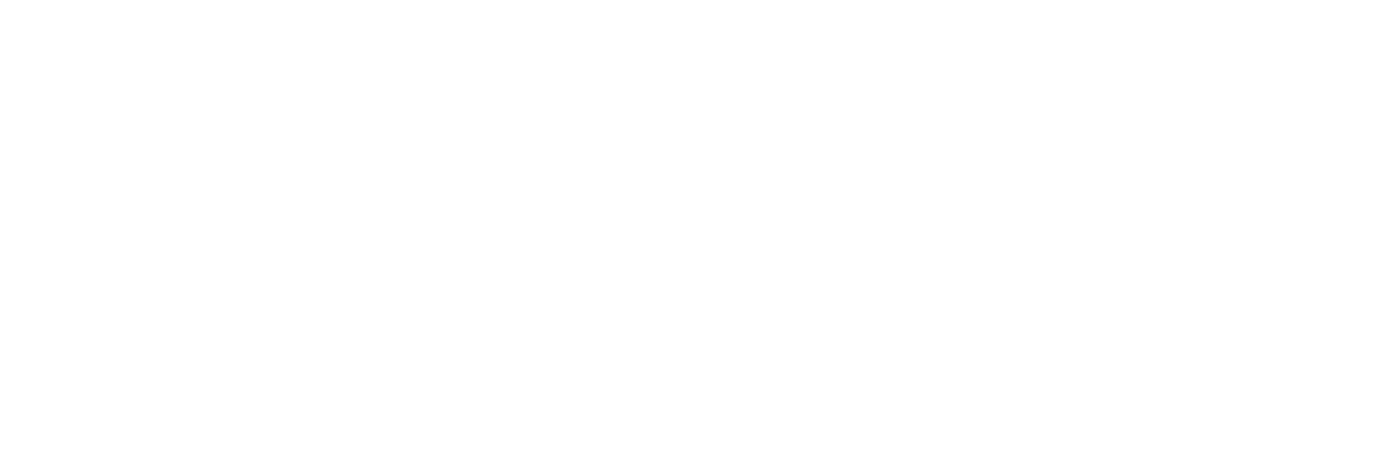 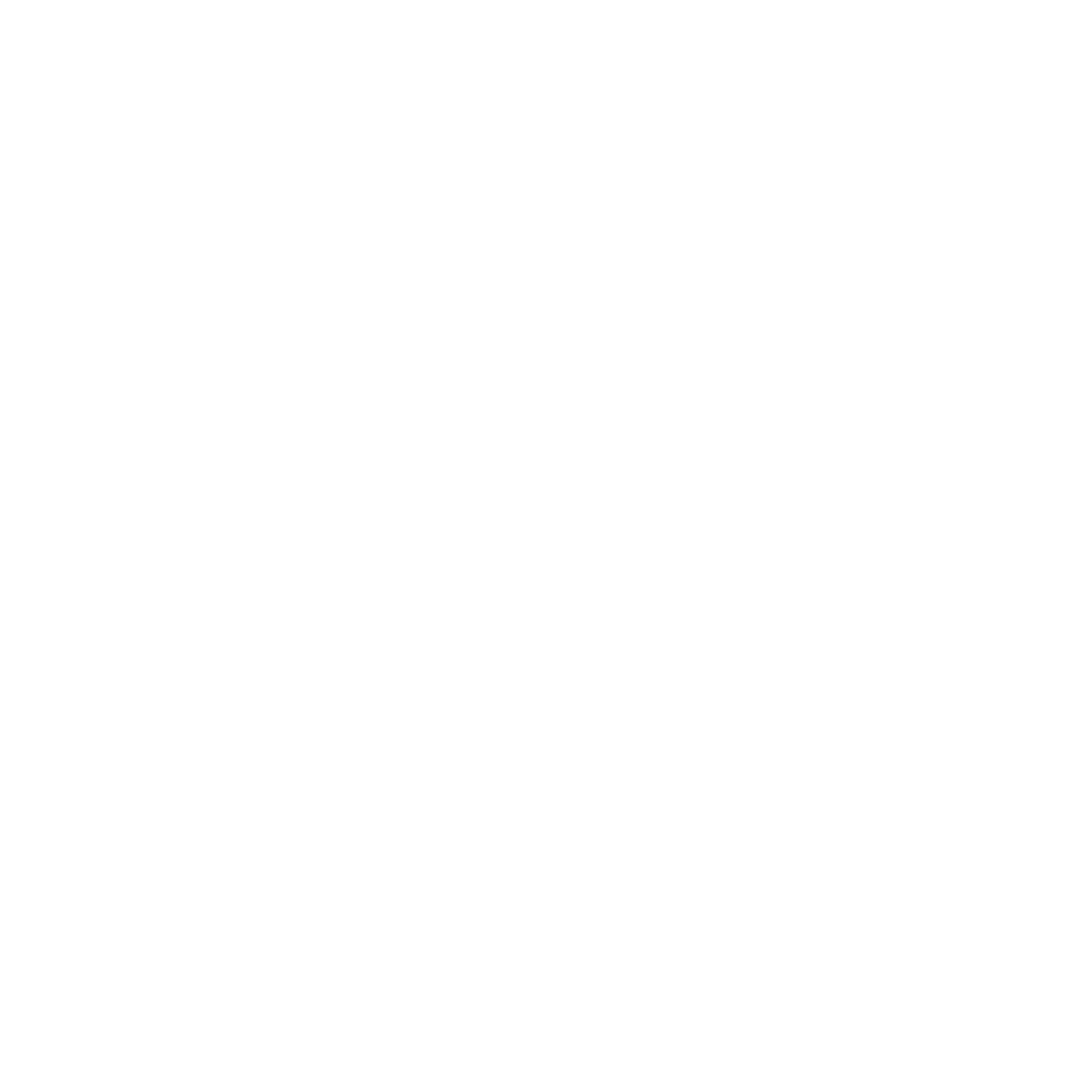 グループを解除し、背面に配置された矩形の配色変更により搾乳機の色が変更できます。（丸版）
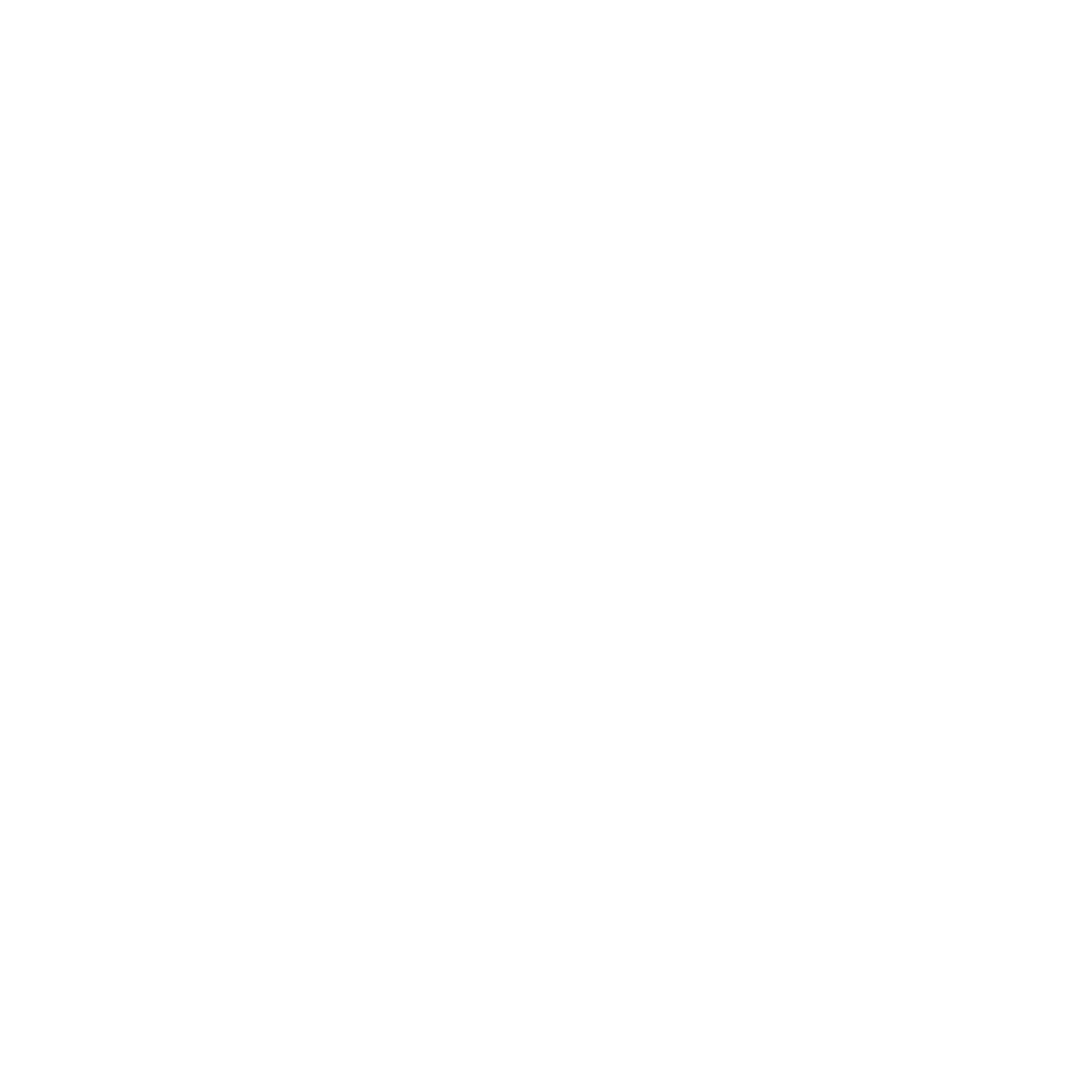